Our Spirit Man
Blessed and fortunate and happy and spiritually prosperous (in that state in which the born-again child of God enjoys His favor and salvation) are those who hunger and thirst for righteousness (uprightness and right standing with God), for they shall be completely satisfied! Matt. 5:6 AMPC
Our Spirit Man
So, then, brothers and sisters, don’t let anyone move you off the foundation of your faith. Always excel in the work you do for the Lord. You know that the hard work you do for the Lord is not pointless. I Corin. 15:58 GW
Stay steadfast!Stand unmovable!Strive to keep abounding in the work of the Lord!It is not in vain!
According to the Lord Jesus Christ, our service for Him and for the sake of the Gospel is not in vain, it is not empty or worthless.
Our Spirit Man
What does your spirit man look like?
What do we hunger and thirst after?
Our Spirit Man
Flesh and/or Spirit Man
Spirit Man
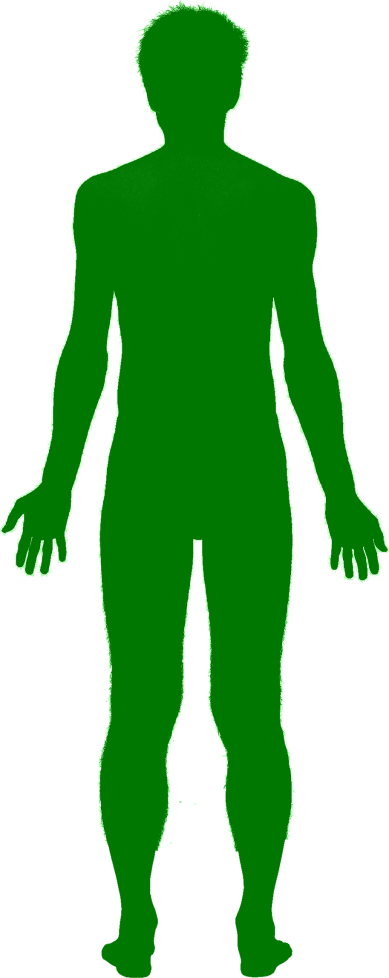 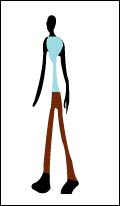 Our Spirit Man
Growing weary in your spiritual journey with Christ? Remember Galatians 6:9 And let us not be weary in well doing: for in due season we shall reap, if we faint not. 
There is a promised harvest if we will continue to be steadfast. 
Being steadfast means keeping my eyes focused on the Lord, trusting in Him, and clinging tightly to His Word as we live this Spirit-Filled Life. 
Webster Dictionary defines steadfastness as “Firmness of mind or purpose”
 Isaiah 26:3 Thou wilt keep him in perfect peace, whose mind is stayed on Thee: because he trusteth in Thee.
Our Spirit Man
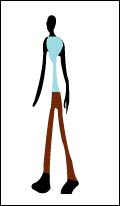 Our Spirit Man
And we desire that every one of you do shew the same diligence to the full assurance of hope unto the end: That ye be not slothful, but followers of them who through faith and patience inherit the promises.
Hebrews 6:10-12 For God is not unrighteous to forget your work and labor of love, which ye have shewed toward His name, in that ye have ministered to the saints, and do minister.
Our Spirit Man
Hunger and thirst after righteousness
Be in good health and prosper as our souls prosper
 5. But to obtain these gifts, you need more than faith; you must also work hard to be good, and even that is not enough. For then you must learn to know God better and discover what he wants you to do. 6 Next, learn to put aside your own desires so that you will become patient and godly, gladly letting God have his way with you. 
7 This will make possible the next step, which is for you to enjoy other people and to like them, and finally you will grow to love them deeply. 8 The more you go on in this way, the more you will grow strong spiritually and become fruitful and useful to our Lord Jesus Christ.  II Pet. 1:5-8 TLB
Our Spirit Man
Our Spirit Man
To Grow Spiritually-Abide In Him
Spend personal, intimate, private time with Him every day. More than in the meetings of the church. 
It is the private prayer and fellowship with God that cements our relationship with Him.
Our Spirit Man
To Grow Spiritually-Abide In Him
2. Spend Time In His word. John 8:31
We have His constant word in the Scriptures and understanding of His word through His Spirit. 
The more we come to His word, the more the Word should become alive in us, guiding us to live in Him.
The word of God is our source of inspiration. It helps grow in our spiritual walk.
Our Spirit Man
To Grow Spiritually-Abide In Him
3. Always rejoice, Unceasingly pray, In everything give thanks; for this is the will of God in Christ Jesus for you.” I Thess. 5:16-18
It’s easy to rejoice, pray, and give thanks once a week at a church meeting, but  practice that involves your entire being and doing it every day. 
This helps us to bear spiritual fruit-patience, kindness, love, joy, self control, faithfulness …
Our Spirit Man
To Grow Spiritually-Abide In Him
We should look at all circumstances, environments, and even all persons as set by God for us to learn to dwell in Him. This is the “good” that all things work for…. 
It means even to rejoice when things seem bleak (for we always have God with us), to pray at all times, even while we are driving or studying a textbook, and to give thanks for everything, even when we are going through struggles.
Our Spirit Man
To Grow Spiritually-Abide In Him
4. Care for His presence-The Holy Spirit
His Spirit within us. The Holy Spirit is with us all the time.
It’s just that we too often forget He is within us and choose to go back to old habits and sins.
What He wants is that we would not ignore Him but allow Him to guide us
Our Spirit Man
“Abide in Me and I in you” (John 15:4)
 John 15:4: Abide in Me and I in you. As the branch cannot bear fruit of itself unless it abides in the vine, so neither [can] you unless you abide in Me. 
“I want to progress from having You in me, to having me live in You. To do this, Lord, keep me in contact with You."
Our Spirit Man
May we all progress from merely occasionally being in God, to more often abiding in God, to dwelling in God for longer periods, to deeply dwelling in God for our whole life!
We want our spirit man to grow.
Hunger and thirst after God.
Our Spirit Man
Spiritual Man-After
Spiritual Man-Before
How God wants us to look
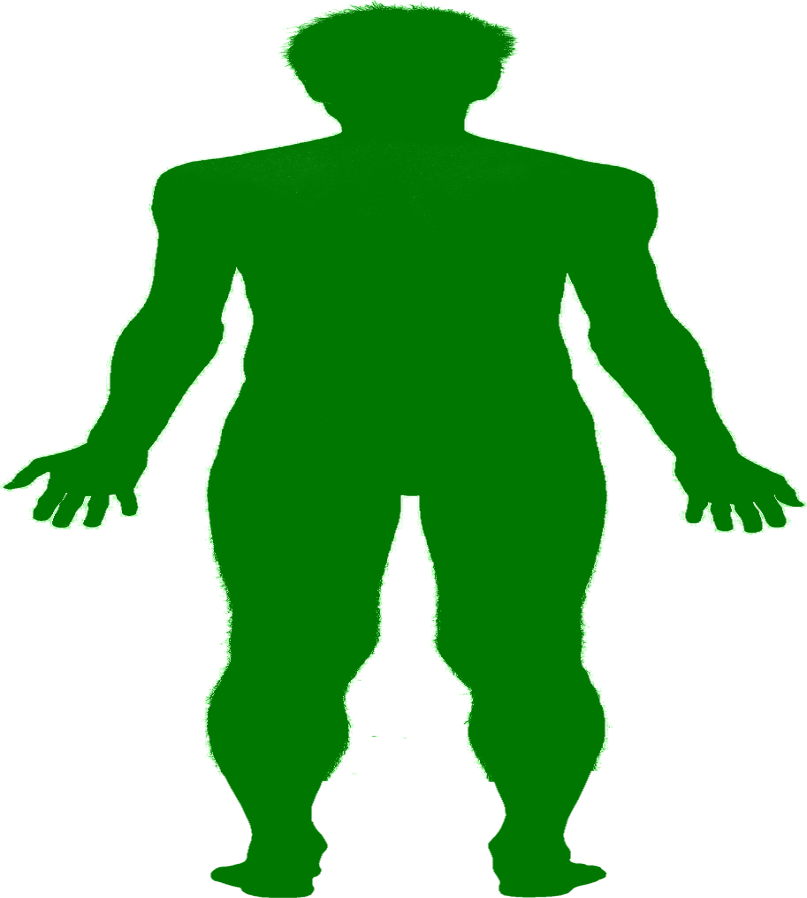 Bible Study
3/29/17-Healthy Christian Session
Reference
6 Ways to Abide in God by Tom Smith